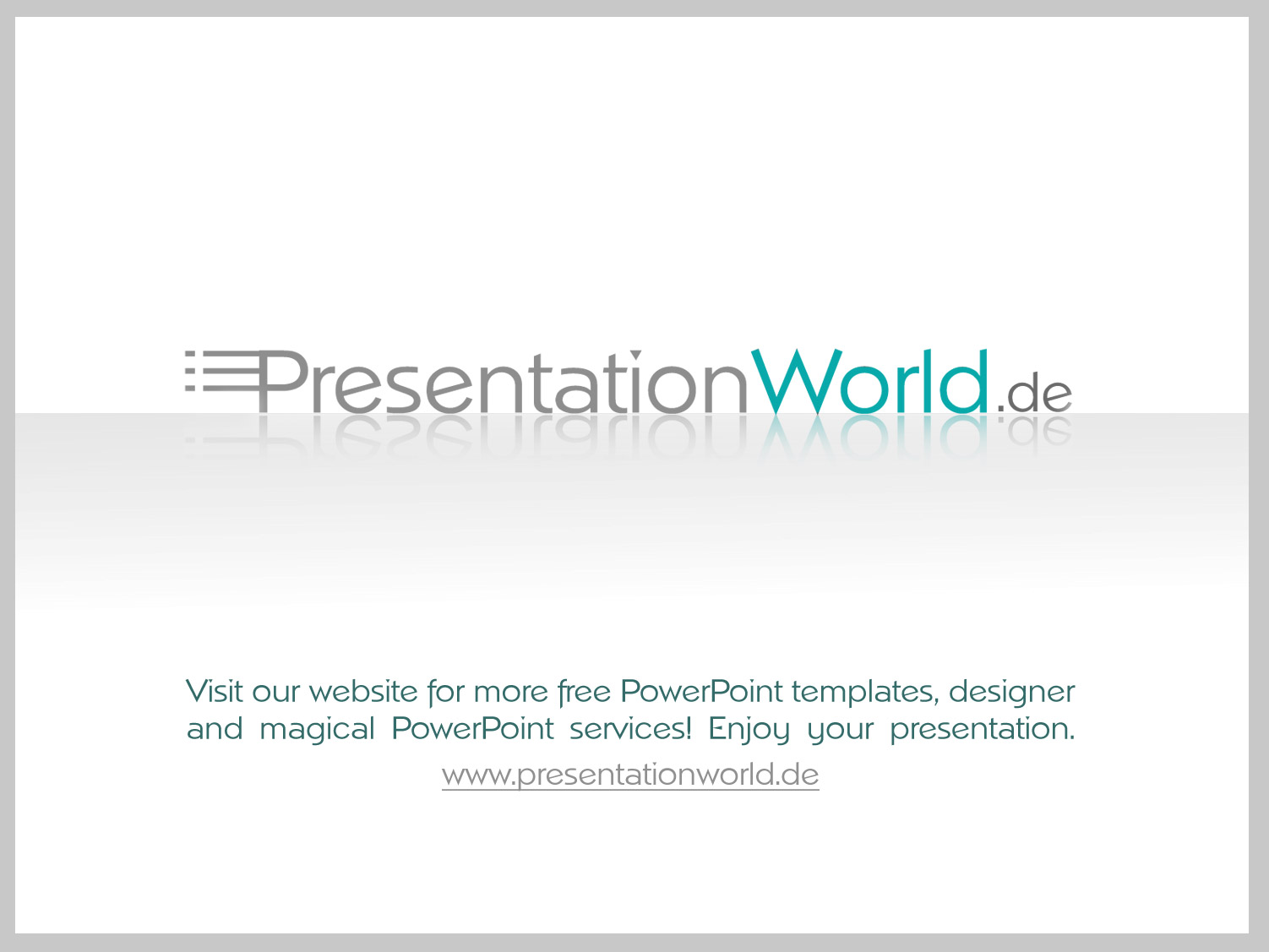 PowerPoint Backgrounds, PowerPoint Templates, Designs, PowerPoint Service, PowerPoint Agency, PowerPoint Agentur
YOUR TITLE GOES HERE
Your Sub-Title goes here
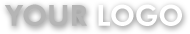 01. TEXT SLIDES
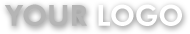 YOUR HEADLINE GOES HERE
Sub-Headline
Lorem ipsum dolor sit amet, consetetur sadipscing elitr,no sea takimata sanctus
Lorem ipsum dolor sit amet, consetetur sadipscing elitr,no sea takimata sanctus
Lorem ipsum dolor sit amet, consetetur sadipscing elitr,no sea takimata sanctus
Lorem ipsum dolor sit amet, consetetur sadipscing elitr,no sea takimata sanctus
Lorem ipsum dolor sit amet, consetetur sadipscing elitr,no sea takimata sanctus
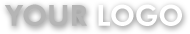 4
YOUR HEADLINE GOES HERE
Sub-Headline
Small text goes hereConsetetur sadipscing elitr, sed diam nonumy eirmod tempor invidunt ut labore et dolore magna aliquyam erat, sed diam voluptua. At vero eos et accusam et justo duo dolores et ea rebum. 
Small text goes here No sea takimata sanctus est Lorem ipsum dolor sit amet. Lorem ipsum dolor sit amet, consetetur sadipscing elitr, sed diam nonumy eirmod tempor invidunt ut labore et dolore magna aliquyam erat, 
Small text goes hereConsetetur sadipscing elitr, sed diam nonumy eirmod tempor invidunt ut labore et dolore magna aliquyam erat, sed diam voluptua. At vero eos et accusam et justo duo dolores et ea rebum. 
Small text goes here No sea takimata sanctus est Lorem ipsum dolor sit amet. Lorem ipsum dolor sit amet, consetetur sadipscing elitr, sed diam nonumy eirmod tempor invidunt ut labore et dolore magna aliquyam erat,
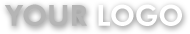 5
YOUR HEADLINE GOES HERE
Sub-Headline
Medium text goes hereConsetetur sadipscing elitr, sed diam nonumy eirmod tempor invidunt ut labore et dolore magna aliquyam erat, sed diam voluptua. At vero eos et accusam et justo duo dolores et ea rebum. No sea takimata sanctus est Lorem ipsum dolor sit amet.
Medium text goes here No sea takimata sanctus est Lorem ipsum dolor sit amet. Lorem ipsum dolor sit amet, consetetur sadipscing elitr, sed diam nonumy eirmod tempor invidunt ut labore et dolore magna aliquyam erat, no sea takimata sanctus est Lorem ipsum dolor sit amet.
No sea takimata sanctus est Lorem ipsum dolor sit amet. Lorem ipsum dolor sit amet, consetetur sadipscing elitr, sed diam nonumy eirmod tempor invidunt ut labore
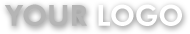 6
YOUR HEADLINE GOES HERE
Sub-Headline
Large text goes hereConsetetur sadipscing elitr, sed diam nonumy eirmod tempor invidunt ut labore et dolore magna aliquyam erat, sed diam voluptua. At vero eos et accusam et justo duo dolores et ea rebum. 
Large text goes here No sea takimata sanctus est Lorem ipsum dolor sit amet. Lorem ipsum dolor sit amet, consetetur sadipscing elitr, sed diam nonumy eirmod tempor invidunt ut labore et dolore magna aliquyam erat,
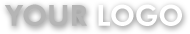 7
02. CHART SLIDES
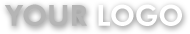 YOUR HEADLINE GOES HERE
Sub-Headline
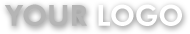 9
9
YOUR HEADLINE GOES HERE
Sub-Headline
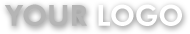 10
YOUR HEADLINE GOES HERE
Sub-Headline
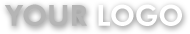 11
11
YOUR HEADLINE GOES HERE
Sub-Headline
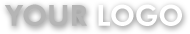 12
12
YOUR HEADLINE GOES HERE
Sub-Headline
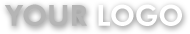 13
13
03. LIST SLIDES
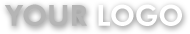 YOUR HEADLINE GOES HERE
Sub-Headline
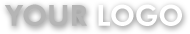 15
15
YOUR HEADLINE GOES HERE
Sub-Headline
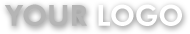 16
16
YOUR HEADLINE GOES HERE
Sub-Headline
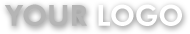 17
17
04. PROCESS VISUALIZATION SLIDES
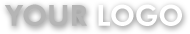 YOUR HEADLINE GOES HERE
Sub-Headline
Medium text goes hereConsetetur sadipscing elitr, sed diam nonumy eirmod tempor invidunt ut labore et dolore magna aliquyam erat, sed diam voluptua. At vero eos et accusam et justo duo dolores et ea rebum. No sea takimata sanctus est Lorem ipsum dolor sit amet.
aliquyam erat, sed diam voluptua. At vero eos et accusam et justo duo dolores et ea rebum. No sea takimata sanctus est Lorem ipsum dolor sit amet.
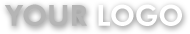 19
YOUR HEADLINE GOES HERE
Sub-Headline
Medium text goes hereConsetetur sadipscing elitr, sed diam nonumy eirmod tempor invidunt ut labore et dolore magna aliquyam erat, sed diam voluptua. At vero eos et accusam et justo duo dolores et ea rebum. No sea takimata sanctus est Lorem ipsum dolor sit amet.
aliquyam erat, sed diam voluptua. At vero eos et accusam et justo duo dolores et ea rebum. No sea takimata sanctus est Lorem ipsum dolor sit amet.
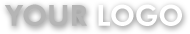 20
YOUR HEADLINE GOES HERE
Sub-Headline
Medium text goes hereConsetetur sadipscing elitr, sed diam nonumy eirmod tempor invidunt ut labore et dolore magna aliquyam erat, sed diam voluptua. At vero eos et accusam et justo duo dolores et ea rebum. No sea takimata sanctus est Lorem ipsum dolor sit amet.
aliquyam erat, sed diam voluptua. At vero eos et accusam et justo duo dolores et ea rebum. No sea takimata sanctus est Lorem ipsum dolor sit amet.
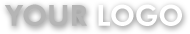 21
YOUR HEADLINE GOES HERE
Sub-Headline
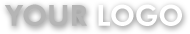 22
YOUR HEADLINE GOES HERE
Sub-Headline
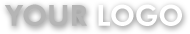 23
05.  CIRCLE VISUALIZATION SLIDES
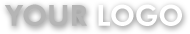 YOUR HEADLINE GOES HERE
Sub-Headline
Lorem ipsum dolor sit amet, consetetur 
Lorem ipsum dolor sit amet, consetetur 
adipscing elitr,no sea takimata sanctus
Lorem ipsum dolor sit amet, consetetur
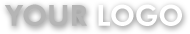 25
YOUR HEADLINE GOES HERE
Sub-Headline
Lorem ipsum dolor sit amet, consetetur 
Lorem ipsum dolor sit amet, consetetur 
adipscing elitr,no sea takimata sanctus
Lorem ipsum dolor sit amet, consetetur
26
06.  MIXED VISUALIZATION SLIDES
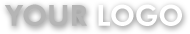 YOUR HEADLINE GOES HERE
Sub-Headline
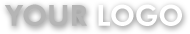 28
YOUR HEADLINE GOES HERE
Sub-Headline
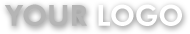 29
YOUR HEADLINE GOES HERE
Sub-Headline
Lorem ipsum dolor sit amet, consetetur 
Lorem ipsum dolor sit amet, consetetur 
adipscing elitr,no sea takimata sanctus
Lorem ipsum dolor sit amet, consetetur
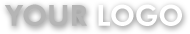 30
YOUR HEADLINE GOES HERE
Sub-Headline
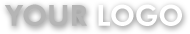 31